Hymns for Worship at Woodmont
54 Praise Him!  Praise Him!
180 Wonderful Story of Love
189 When I Survey the Wondrous Cross
227 There is a Habitation
322 Bring Christ Your Broken Life
223 Peace Perfect Peace
[Speaker Notes: God hasn’t ended the world yet with all the wickedness.  New Year.  Past- God warned Isaiah of punishment for unrepentant sinners & blessings for faithful remnant in ch. 1-39, to future prophecies of comfort and hope, with deliverance and national restoration Ch. 40-66. Distant future promises of a coming Savior, while earlier chapters deal mainly with Assyrian & Babylonian exiles.Source: https://dailyverse.knowing-jesus.com/isaiah-43-10]
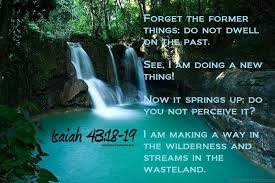 [Speaker Notes: Isaiah warned of punishment for unrepentant sinners & blessings for faithful remnant in ch. 1-39, to future prophecies of comfort and hope, with deliverance and national restoration Ch. 40-66. Distant future promises of a coming Savior, while earlier chapters deal mainly with Assyrian & Babylonian exiles.Source: https://dailyverse.knowing-jesus.com/isaiah-43-10]
God said to Israel to not be afraid because…
…I have redeemed & will be with you through the
rough waters & fiery trials (Isaiah 43:1-3)

…I am your Savior, I love you, & you’re precious to me
who are called by my name (Isa. 43:4-7; 2 Cor. 5:17)

…Israel was His witness that He is the only God & fulfill 
His promise of a servant in Christ Jesus (Isa. 43:8-21)
[Speaker Notes: Isaiah warned of punishment for unrepentant sinners & blessings for faithful remnant in ch. 1-39, to future prophecies of comfort and hope, with deliverance and national restoration Ch. 40-66. Distant future promises of a coming Savior, while earlier chapters deal mainly with Assyrian & Babylonian exiles.Source: https://dailyverse.knowing-jesus.com/isaiah-43-10]
Starting Over in the New Year with God
If you are in Christ, you need to be reminded…

…that God has redeemed & promised to be with you 
through your trials (Eph. 1:7; Mt. 28:20; Heb. 13:5-6)

…that He is your Savior, He loves you, & you’re precious 
to Him (Eph. 5:1-2; 1 Tim. 4:7-10)

…that God will keep His promise of eternal salvation  
to all who obey His Son (Heb. 5:8-9; Jn. 12:48-50).
God Didn’t Give Up On People & Promises Made
God Called Abram at 75 years old
(Gen. 12:1-3; Heb. 11:8, 13-19; Gal. 3:16, 26-29)

God Called Moses at 80 years old
(Exodus 3:4ff; Hebrews 3:5-6; 11:24-26)

The young Babylonian captives (Daniel & 3 Friends)
(Jer. 29:10-14; Dan. 1:8; 3:26ff; 6:22; 9:19ff)

Paul, persecutor of the church (1 Timothy 1:12-16)
God Hasn’t Given Up on You to Start Over
In Christ, your sins are forgiven & forgotten
(Lam. 4:22-26; Jer. 31:34; Heb. 8:12; 10:17; 1 Co. 6:9-11)

Be renewed in your mind daily by God’s word 
(Ps. 1:1-2; Rom. 12:2; Eph. 4:21-24; 2 Cor. 4:16-18)

You can have peace, joy, & contentment through prayer &
obedience (Phil. 4:4-13) instead of worry & frustration

You can keep a good instead of guilty conscience by
confessing and forsaking your sins (Prov. 28:13; 1 Jn. 1:9)
[Speaker Notes: Daily Bible reading program.  Start over from the beginning daily growing in the grace & knowledge of Jesus Christ.  Reminder of Carl’s invitation on Wednesday night to make it a habit that will be a benefit & blessing to you that will help you keep focused on things above which will lead to eternal life.]
What Will You Do to Start this New Year?
Will you choose to be born again to a living hope 
(by being baptized- Acts 2:38) or remain dead in your sins? 

Will you choose to be renewed in your mind by God’s word 
everyday or allow yourself to be like the world?

Will you choose the peace that passes all understanding 
through prayer & pleasing God or allow yourself to worry?

Will you choose to keep a good conscience by 
confessing & forsaking your sins or be eaten up with guilt?
[Speaker Notes: Talking about the kingdom of heaven Jesus called people to work in His vineyard the 3rd, 6th, 9th, & 11th hour. The last ones got their denarius first (day’s wage) and the others complained about being burdened by the heat of the day God shows that He is generous.  Young or old you can be forgiven of your sins & God will forget all of them in Christ never to be brought up again through His grace & mercy & love.]
Hymns for Worship at Woodmont
54 Praise Him!  Praise Him!
180 Wonderful Story of Love
189 When I Survey the Wondrous Cross
227 There is a Habitation
322 Bring Christ Your Broken Life
223 Peace Perfect Peace